Millennium High SchoolAgenda Calendar
8/12/16
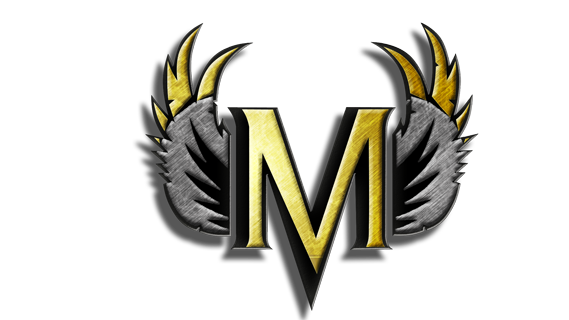 “We can’t become what we need to be by remaining what we are.”
-- Oprah Winfrey
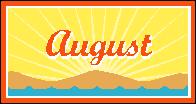